Area
poligoni
RETTANGOLO
h
b
RETTANGOLO
A = b ∙ h
b = A : h                    h = A : b
QUADRATO
l
l
QUADRATO
A = l 2
PARALLELOGRAMMA
h
h
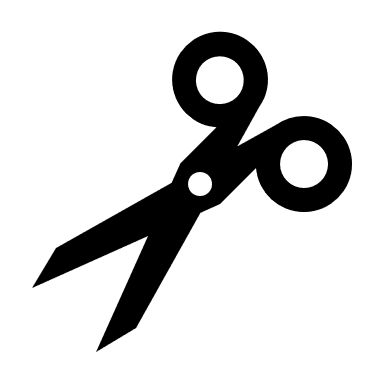 b
b
PARALLELOGRAMMA
A = b ∙ h
b = A : h                    h = A : b
TRIANGOLO
h
h
b
b
TRIANGOLO
A = b ∙ h
      2
b = A ∙ 2        
        h
h = A ∙ 2
       b
TRAPEZIO
h
h
b
b
B
B
TRAPEZIO
A = (B+b) ∙ h
      2
(B+b) = A ∙ 2        
             h
h = A ∙ 2
       (B+b)
ROMBO
d
d
D
D
ROMBO
A = d ∙ D
      2
d = A ∙ 2        
        D
D = A ∙ 2
       d